Fig. 1. Temora longicornis (TL), Acartia tonsa (AT) and Centropages typicus (CT). Relative pigment composition of ...
J Plankton Res, Volume 34, Issue 2, February 2012, Pages 161–172, https://doi.org/10.1093/plankt/fbr090
The content of this slide may be subject to copyright: please see the slide notes for details.
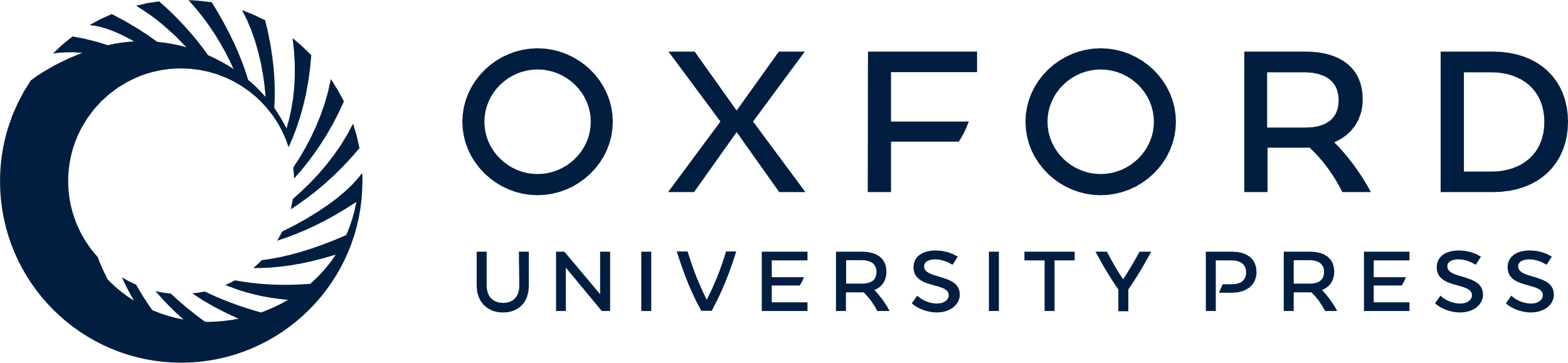 [Speaker Notes: Fig. 1. Temora longicornis (TL), Acartia tonsa (AT) and Centropages typicus (CT). Relative pigment composition of phytoplankton, animals and their faecal pellets, after feeding on (a) Rhodomonas salina (RS) and (b) Thalassiosira weissflogii (TW). Whiskers indicate 1 SE.


Unless provided in the caption above, the following copyright applies to the content of this slide: © The Author 2011. Published by Oxford University Press. All rights reserved. For permissions, please email: journals.permissions@oup.com]